Technologie- én Kunstcampus Kaai
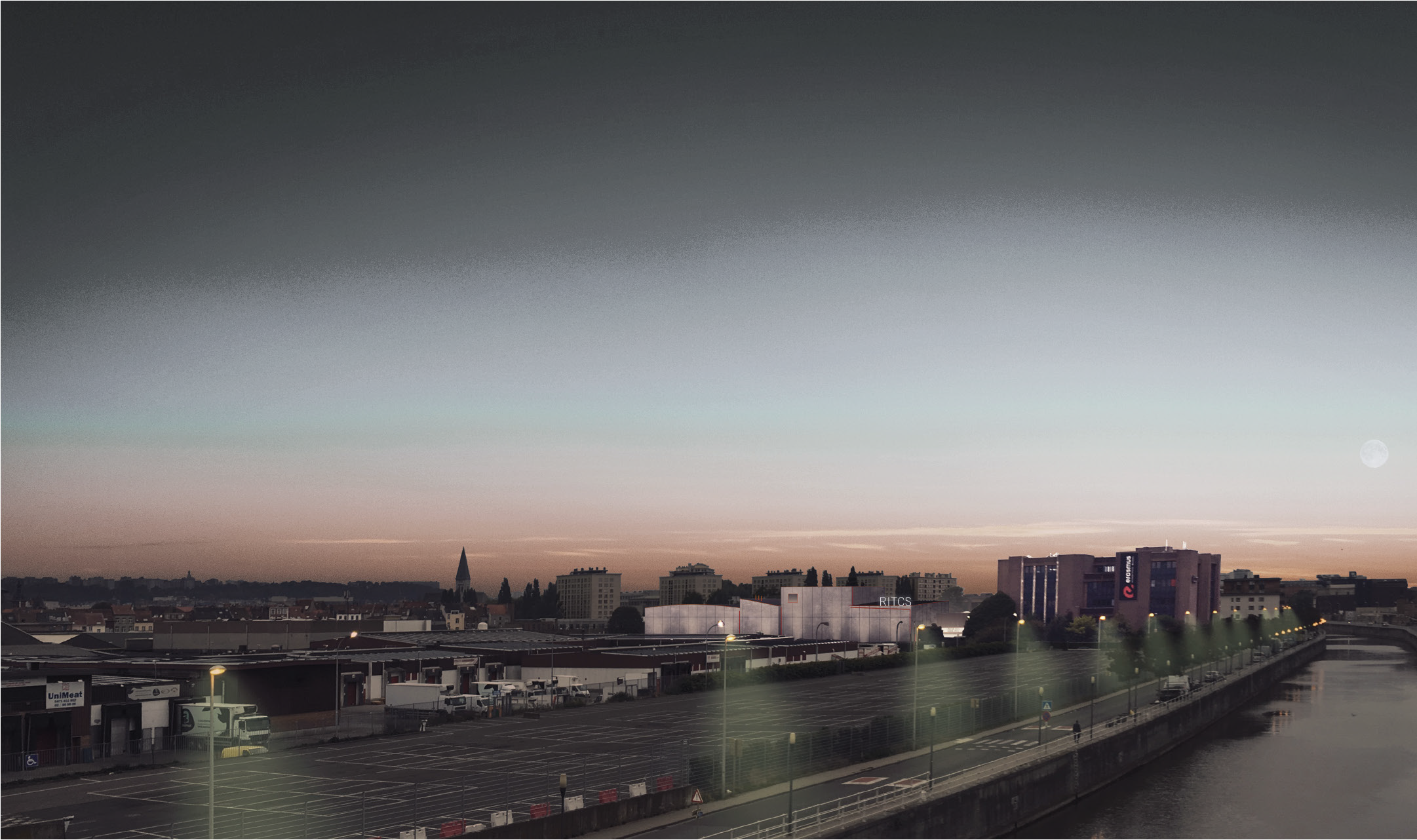 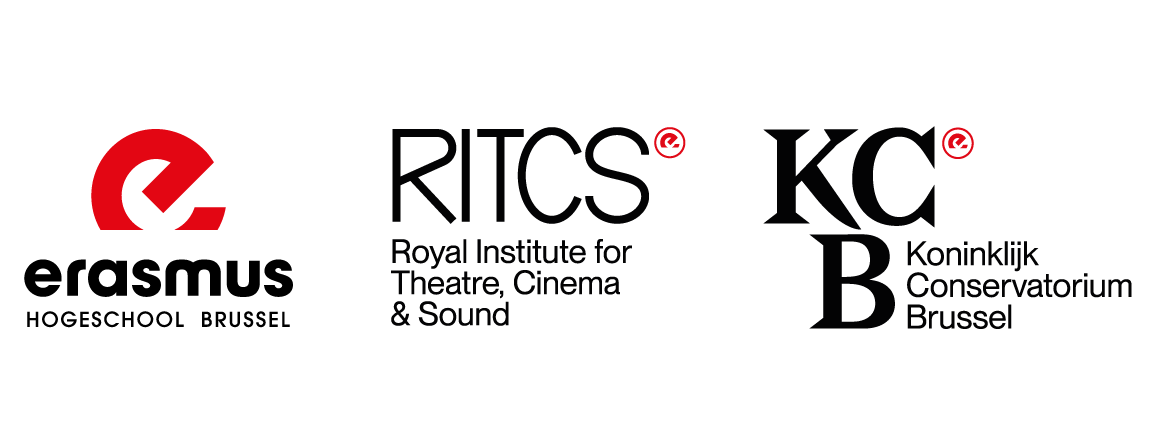 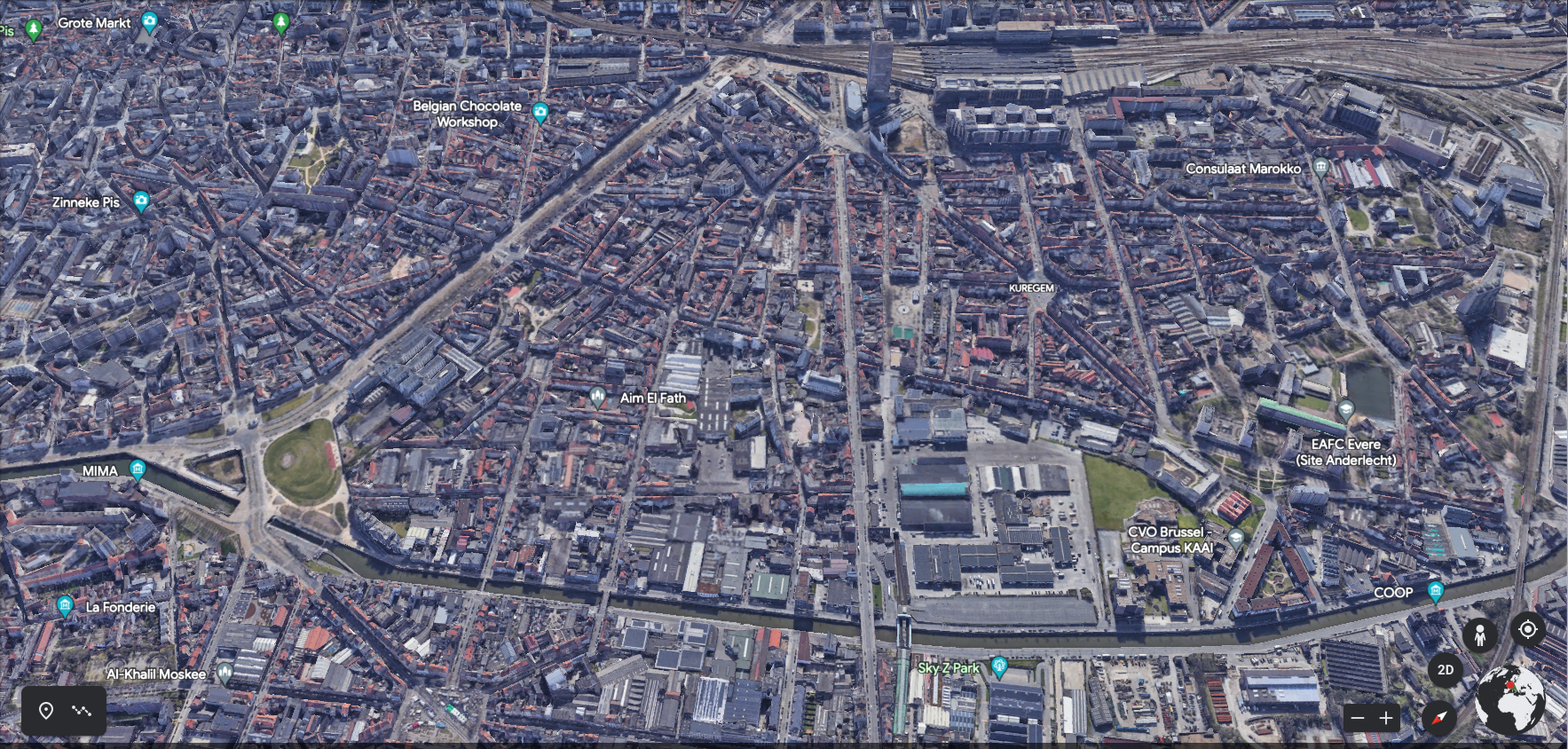 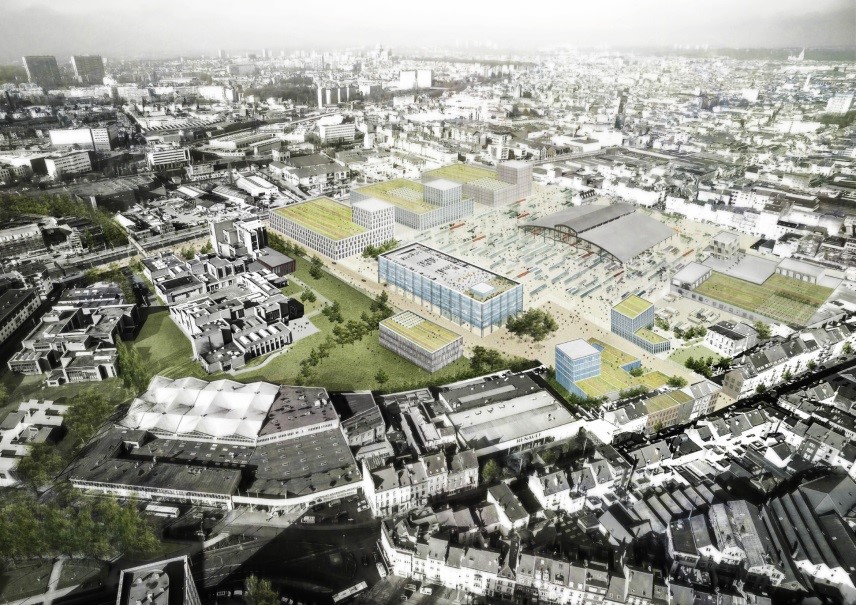 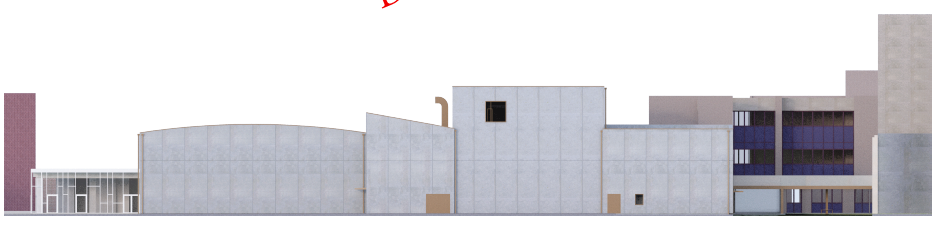 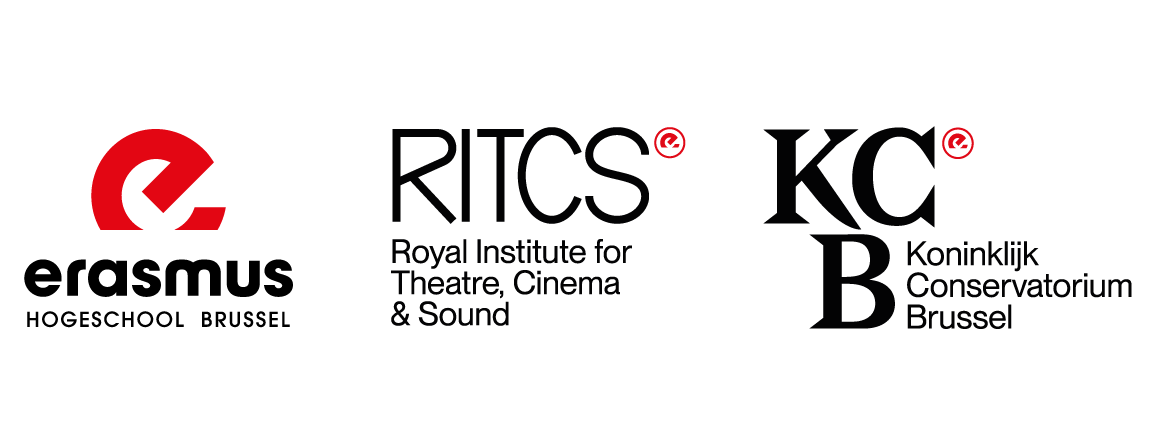 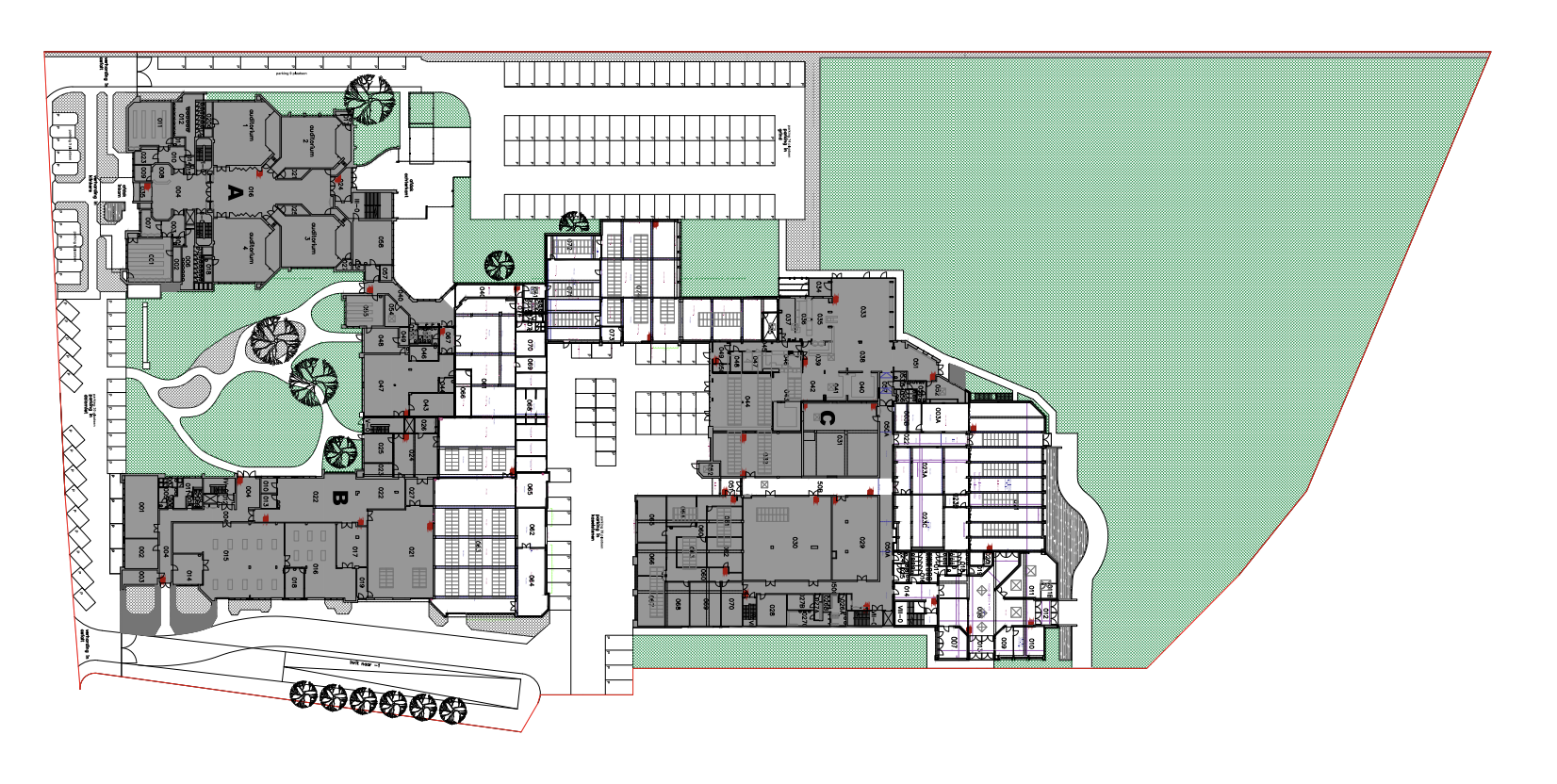 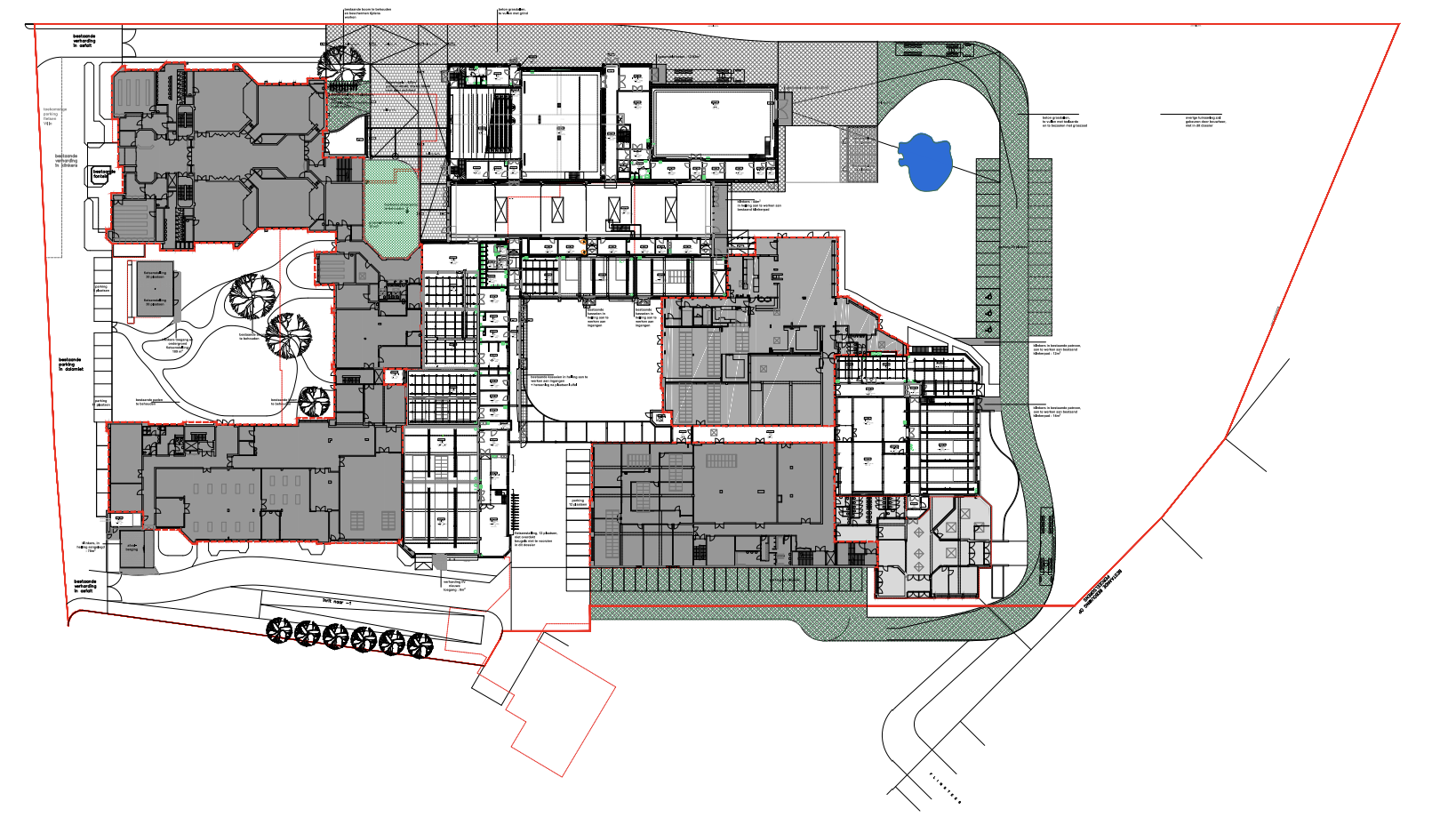 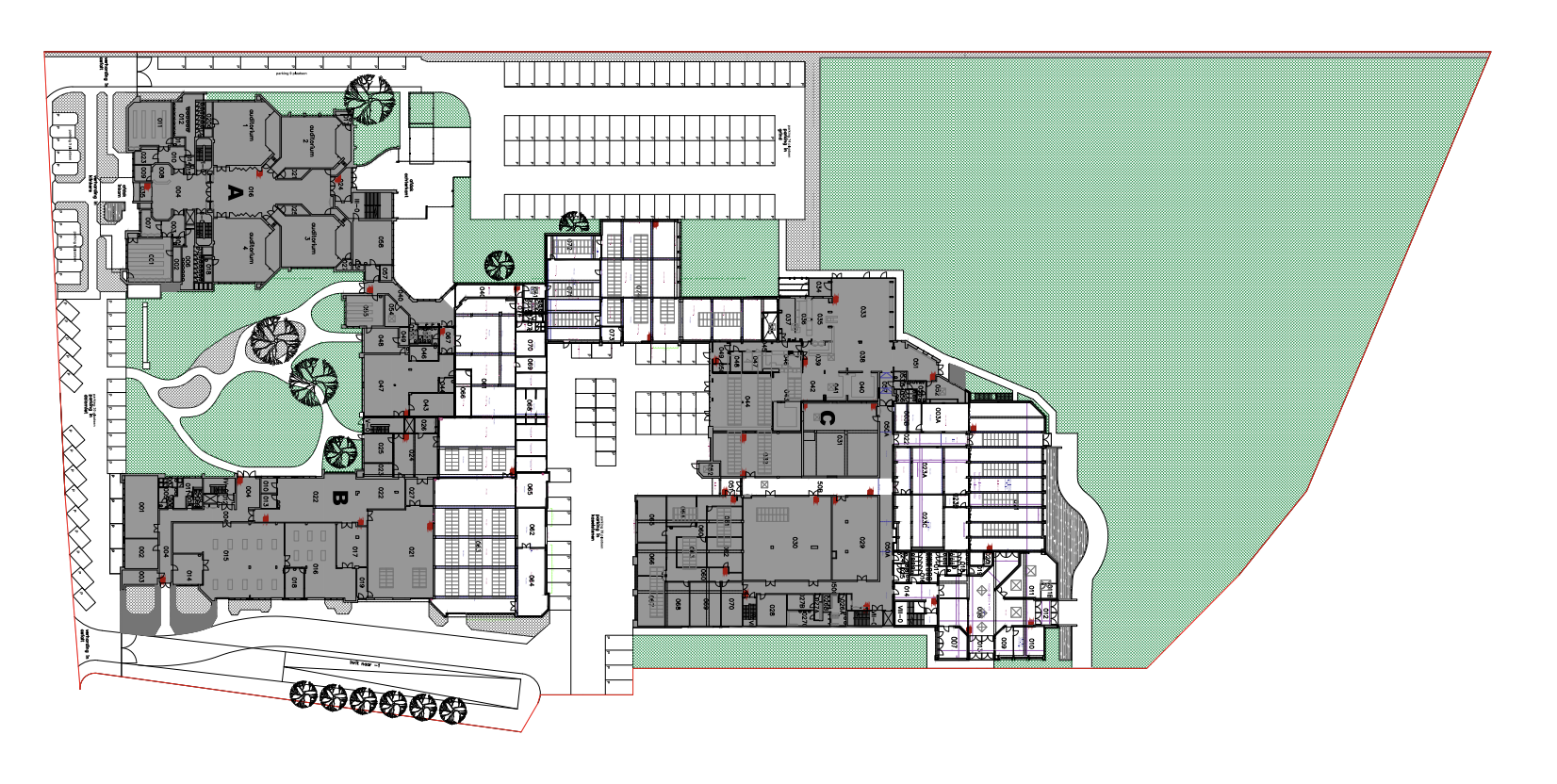 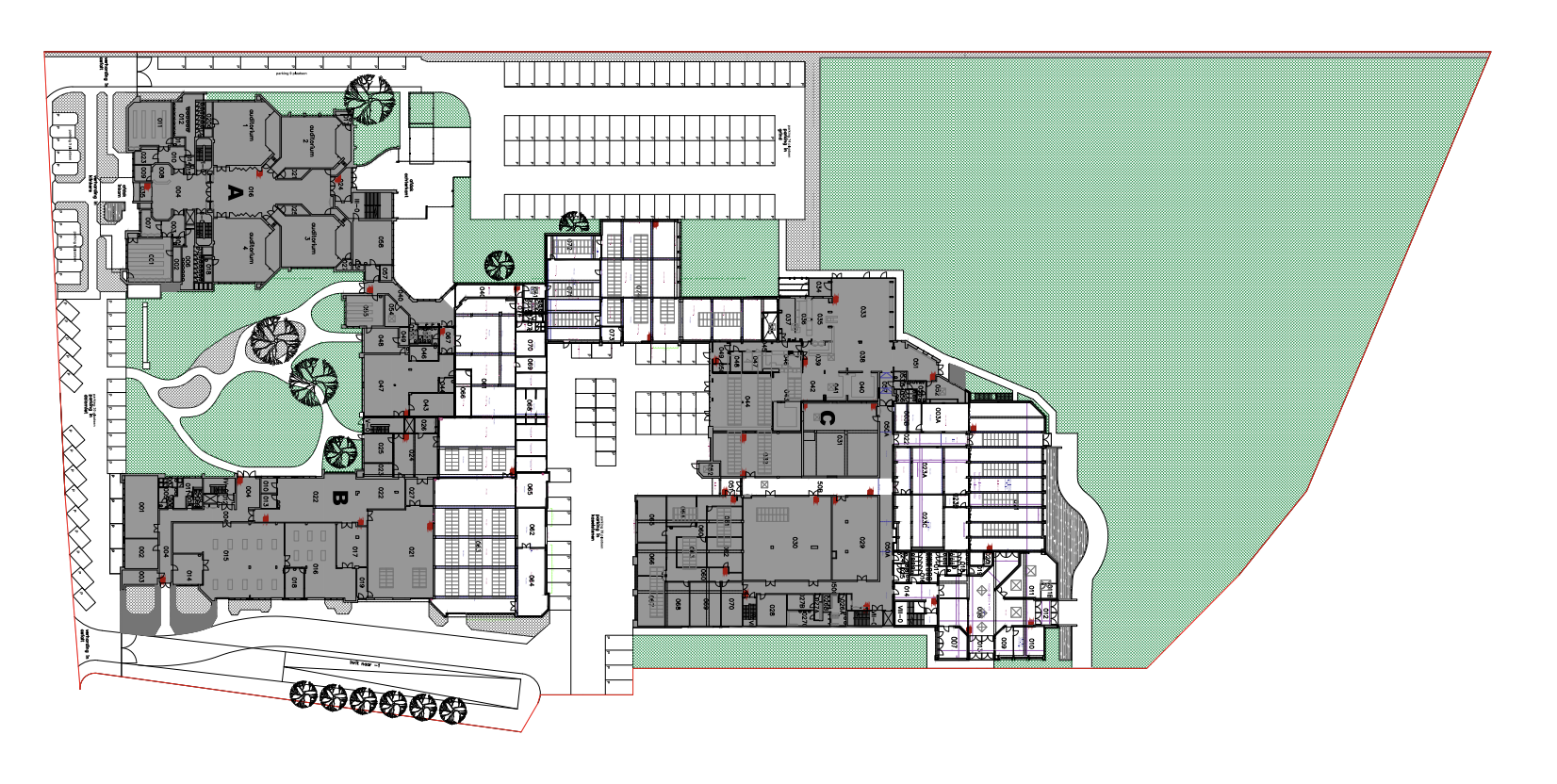 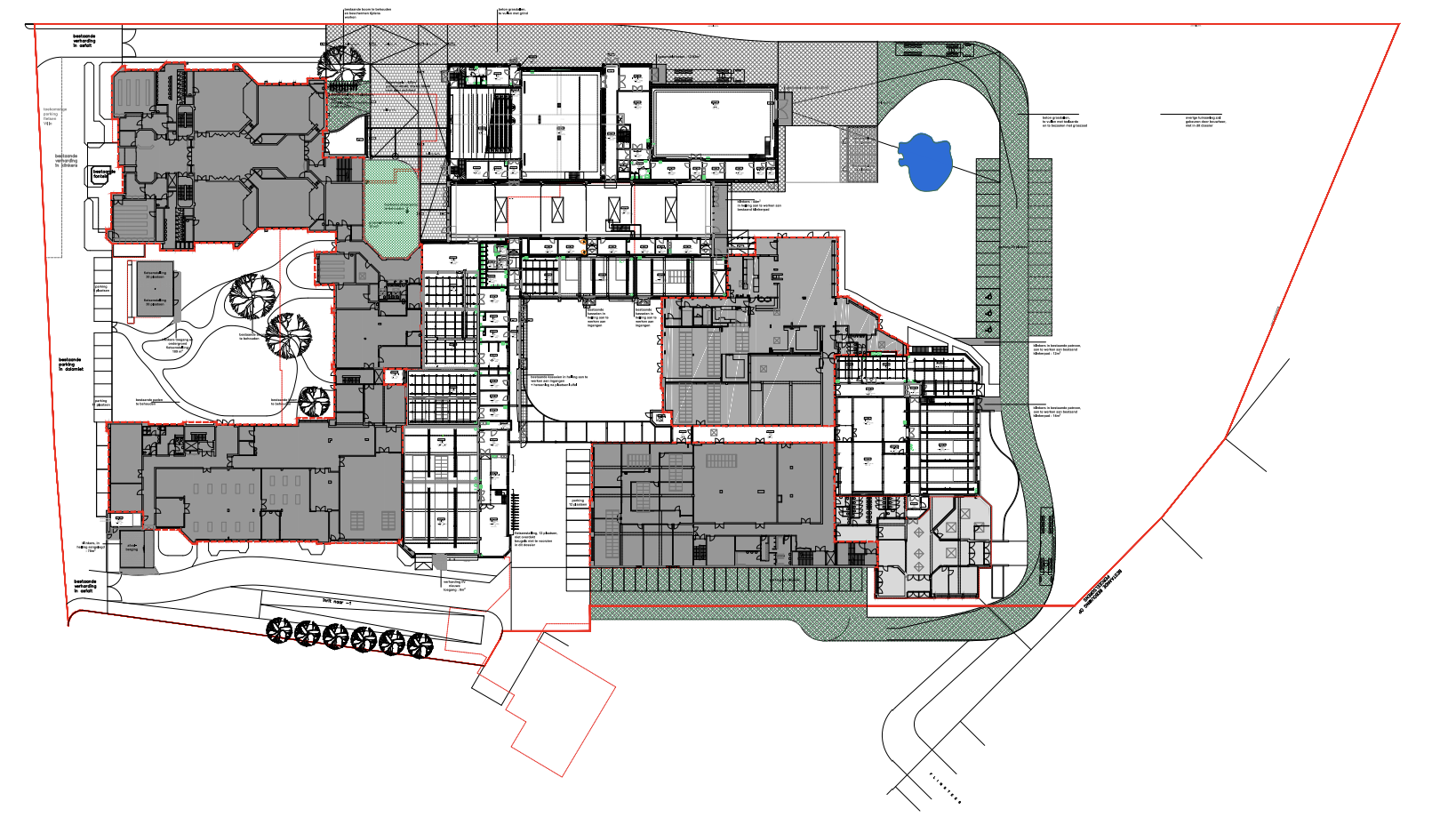 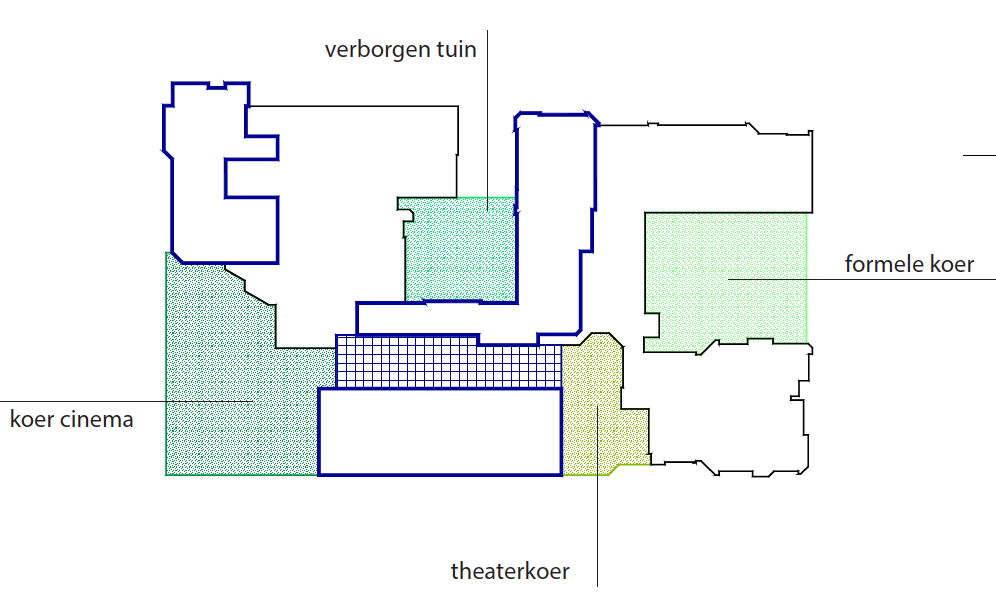 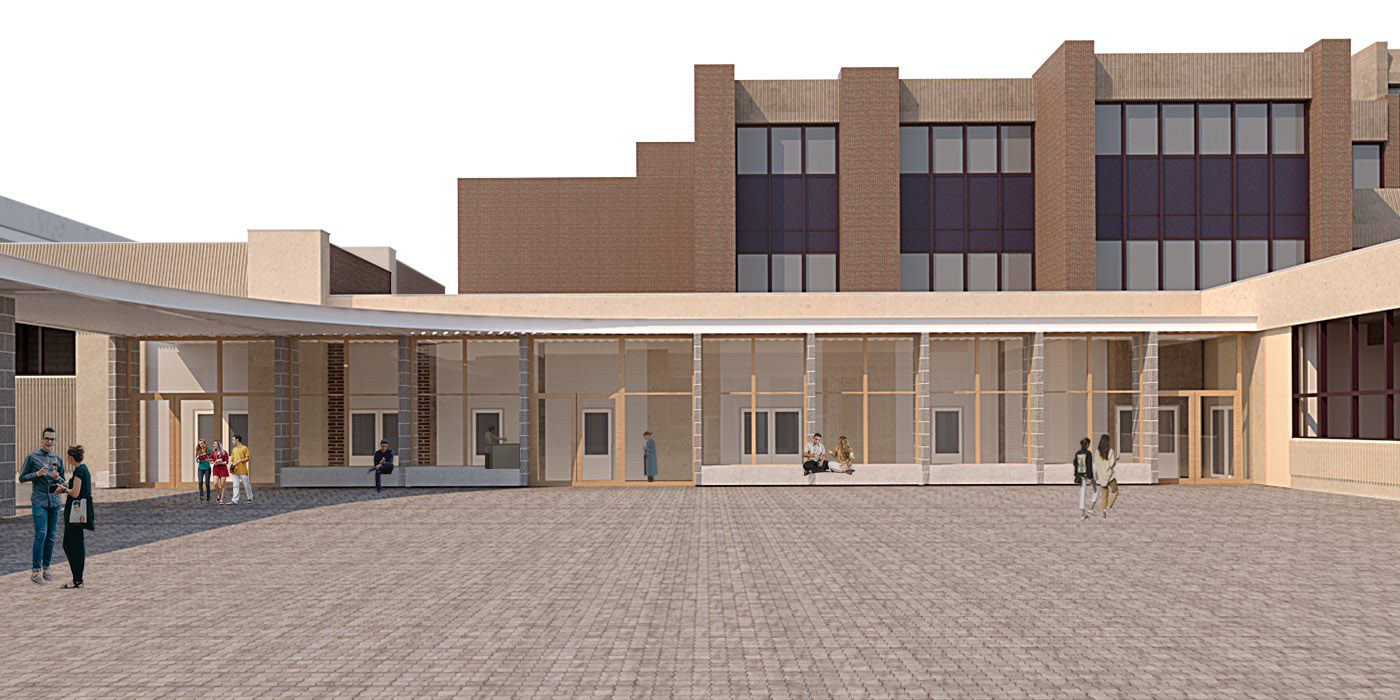 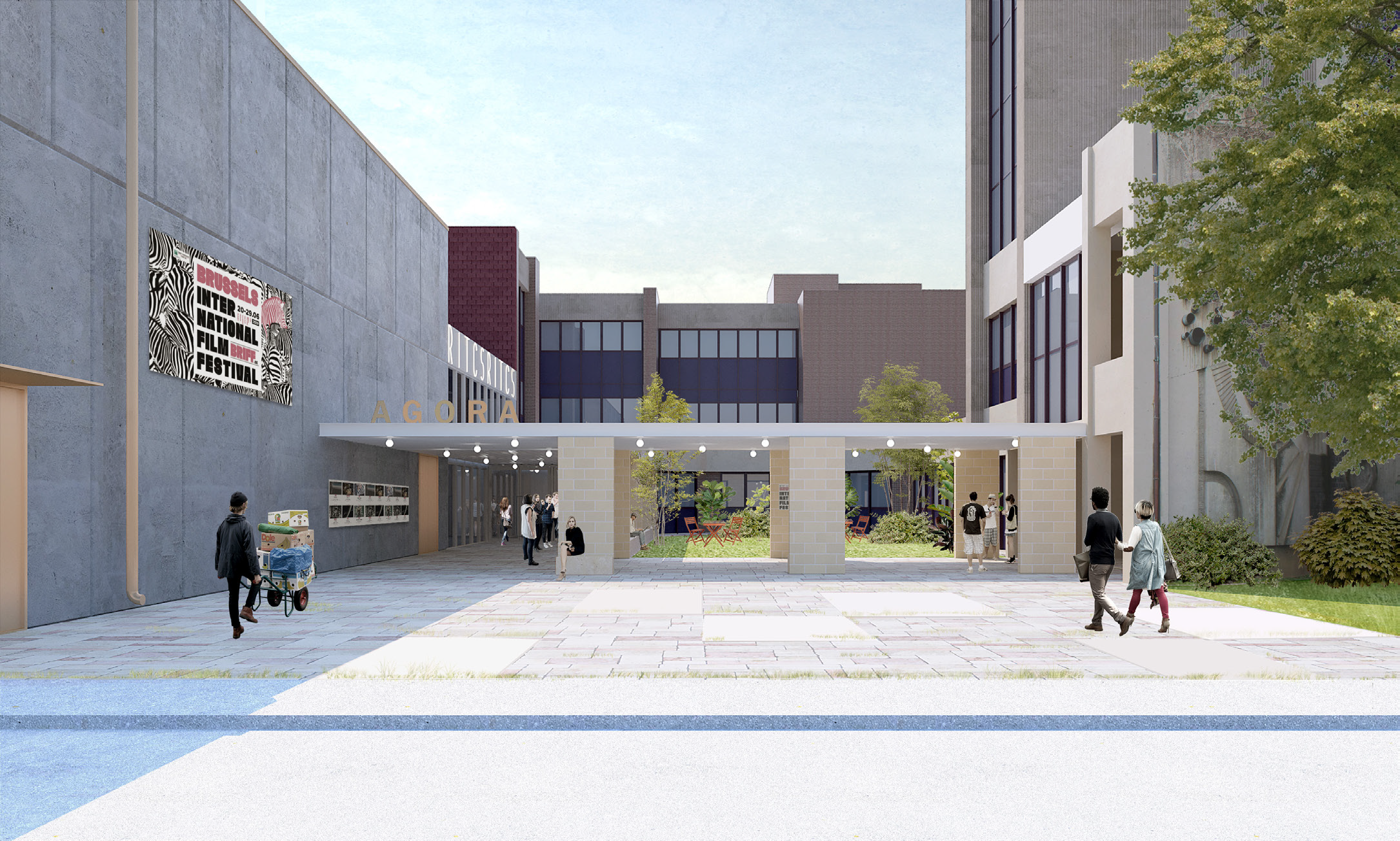 Agora
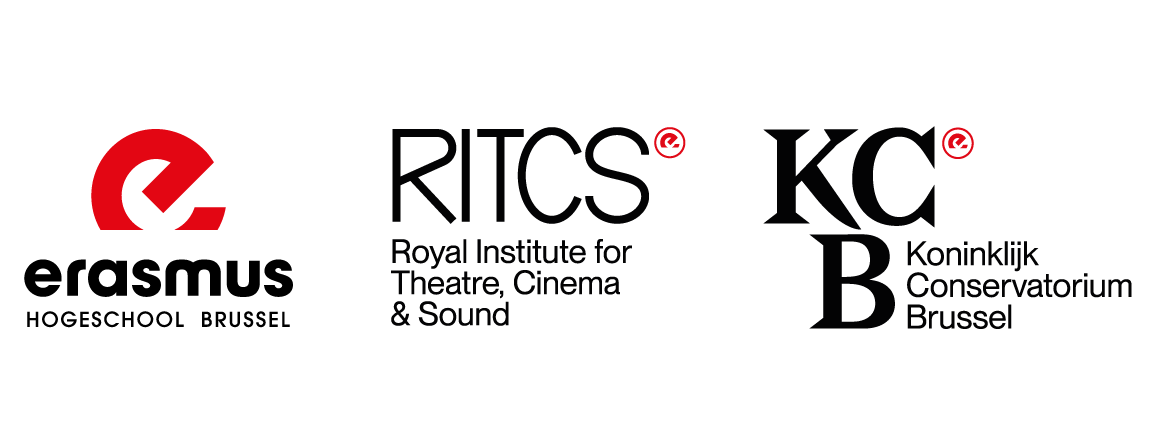 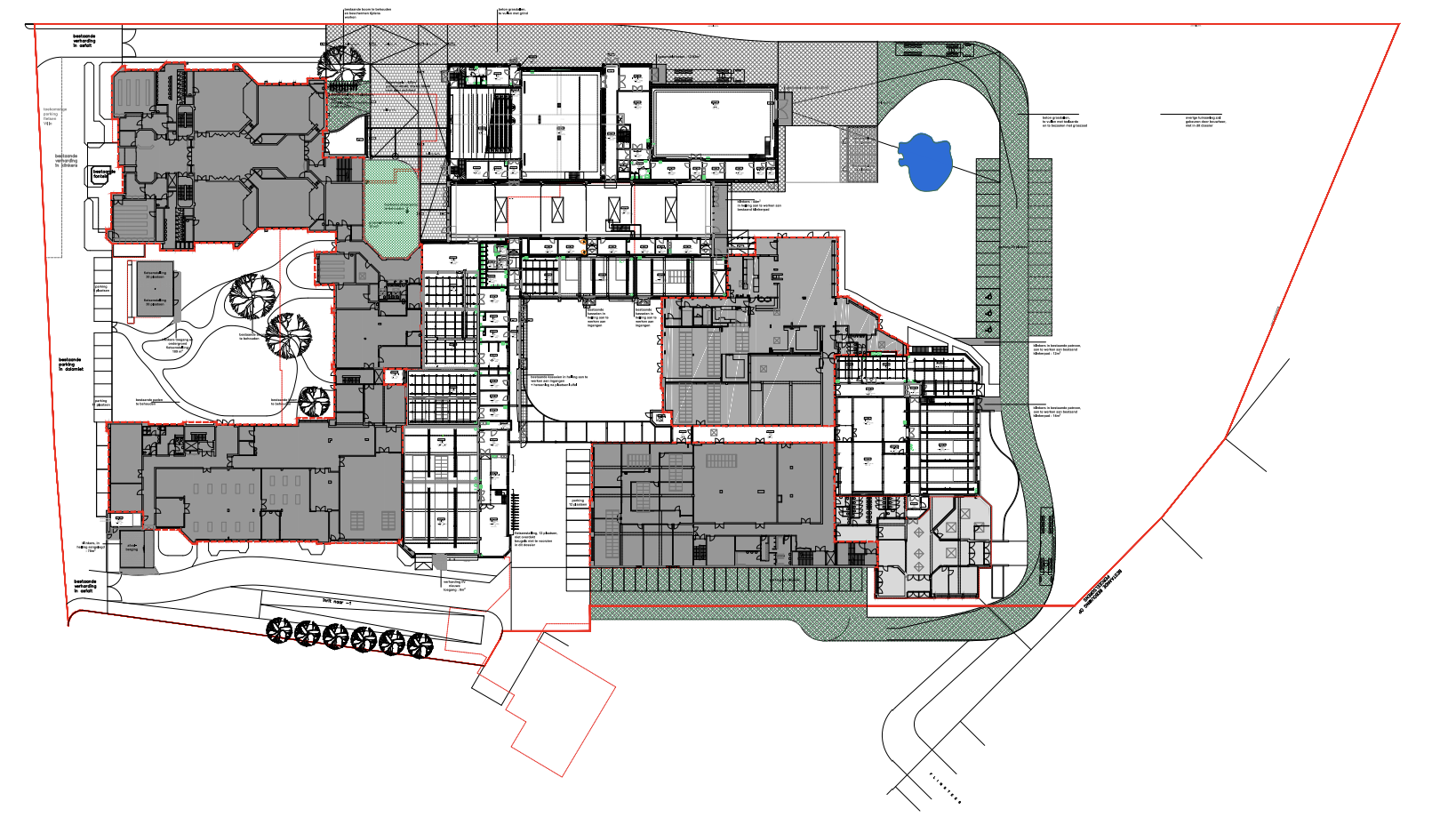 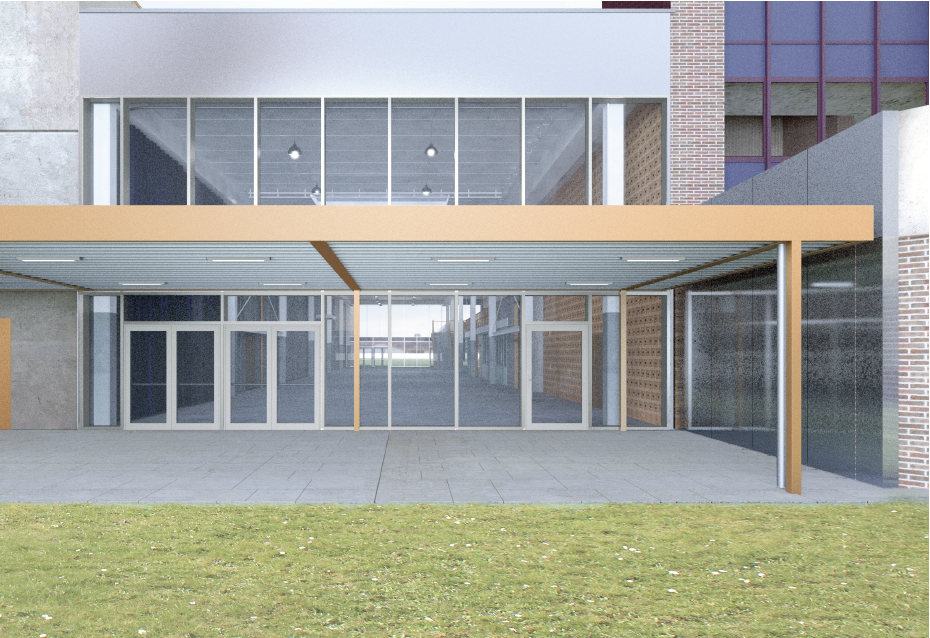 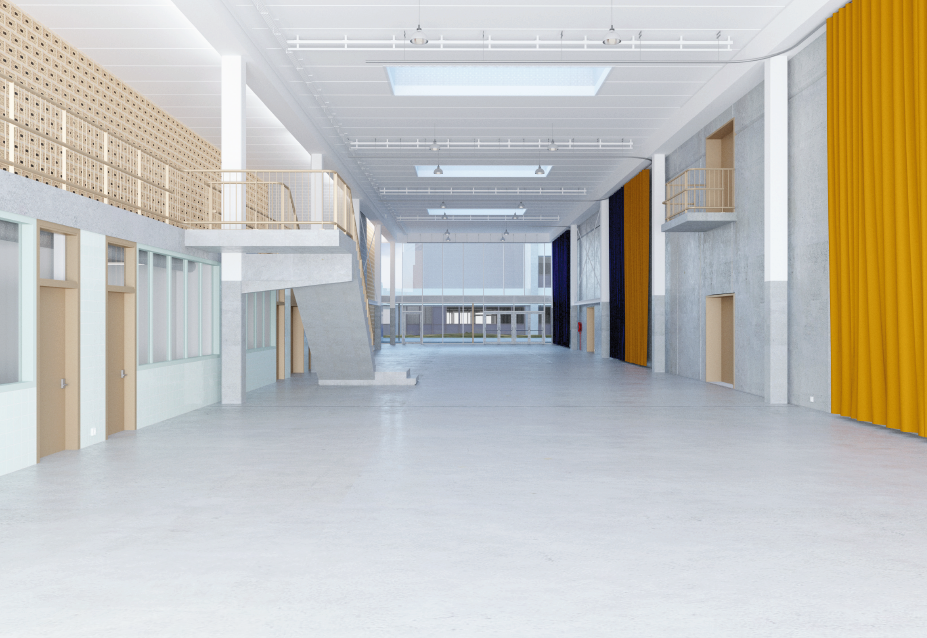 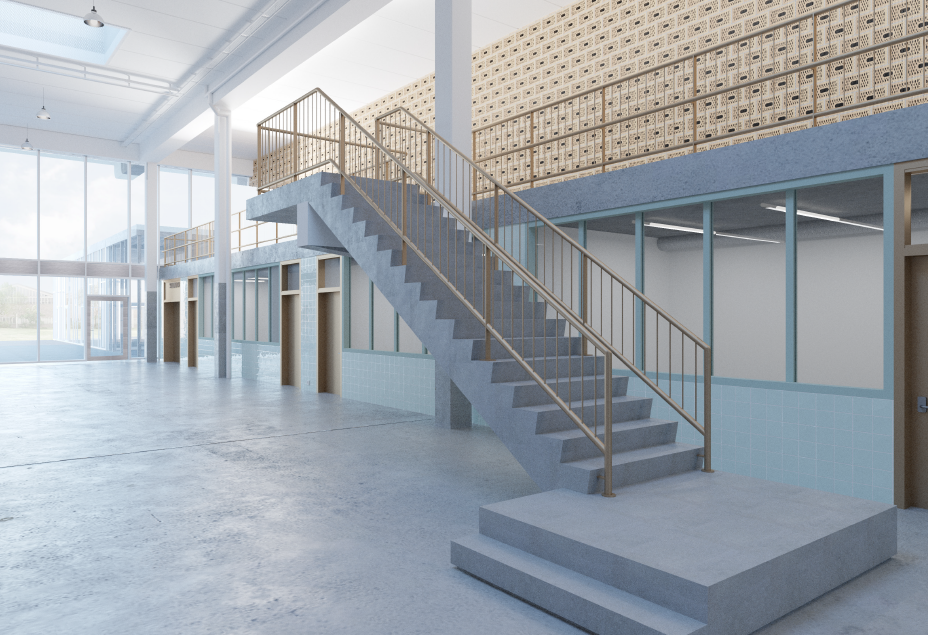 Theaterzaal
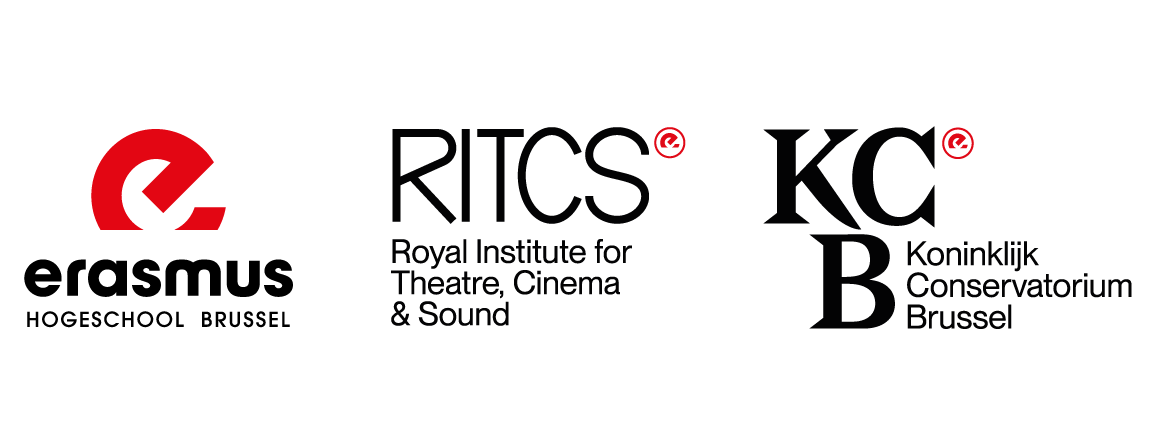 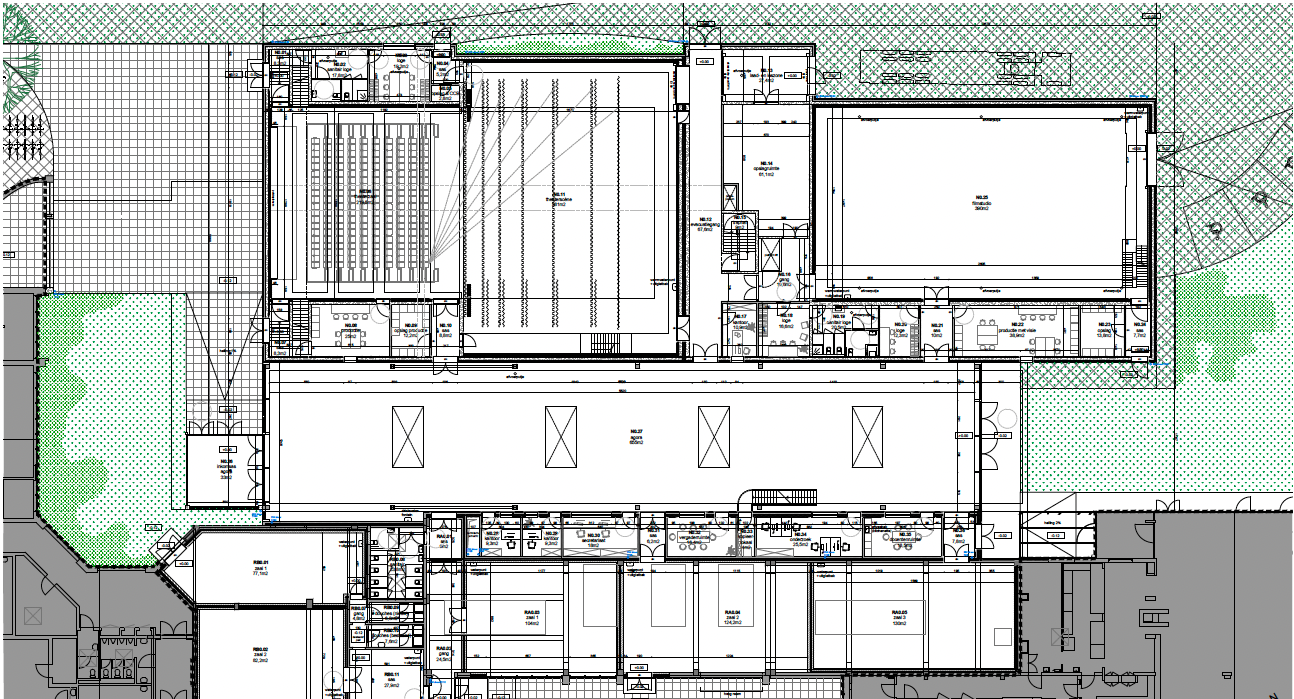 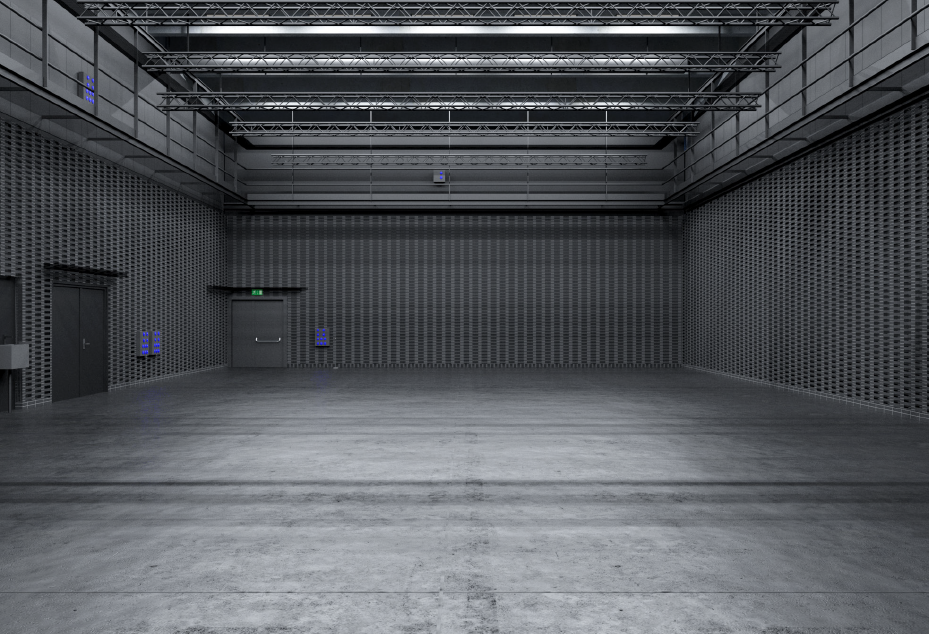 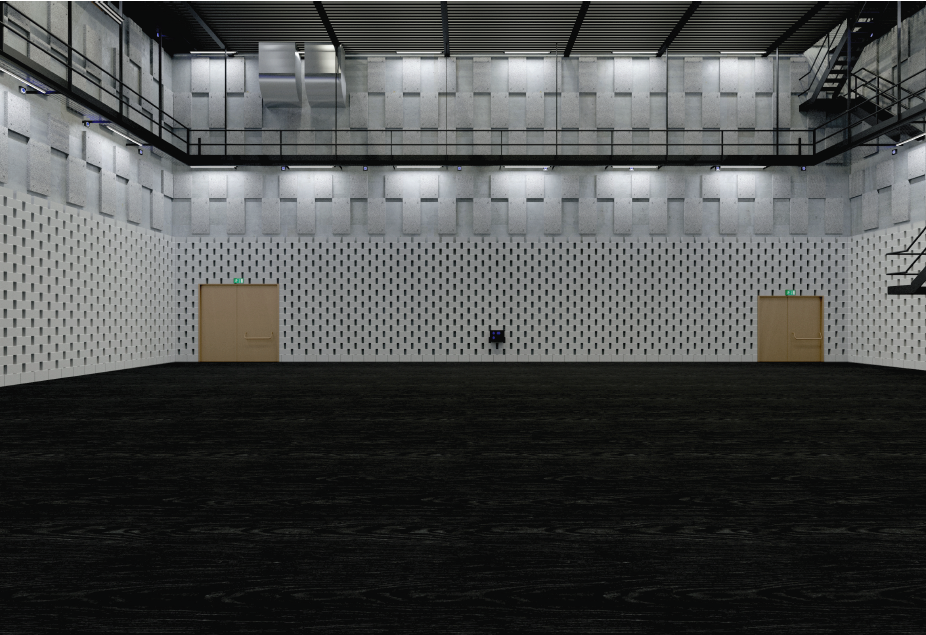 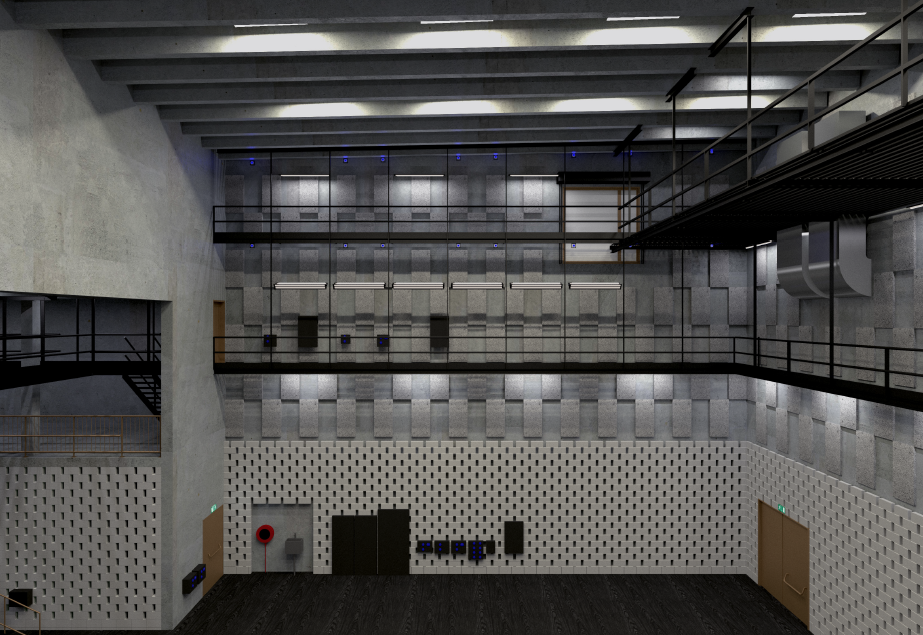 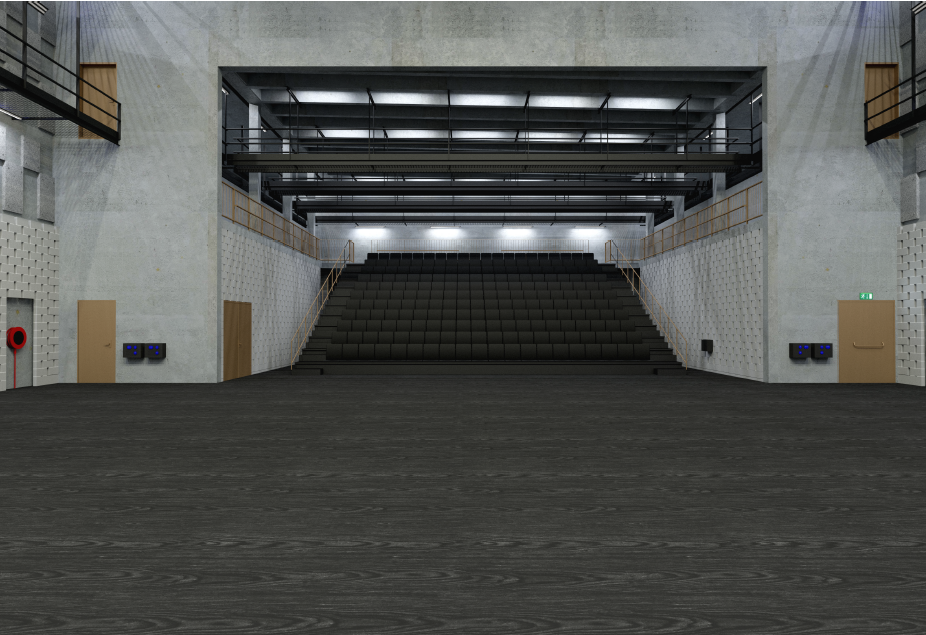 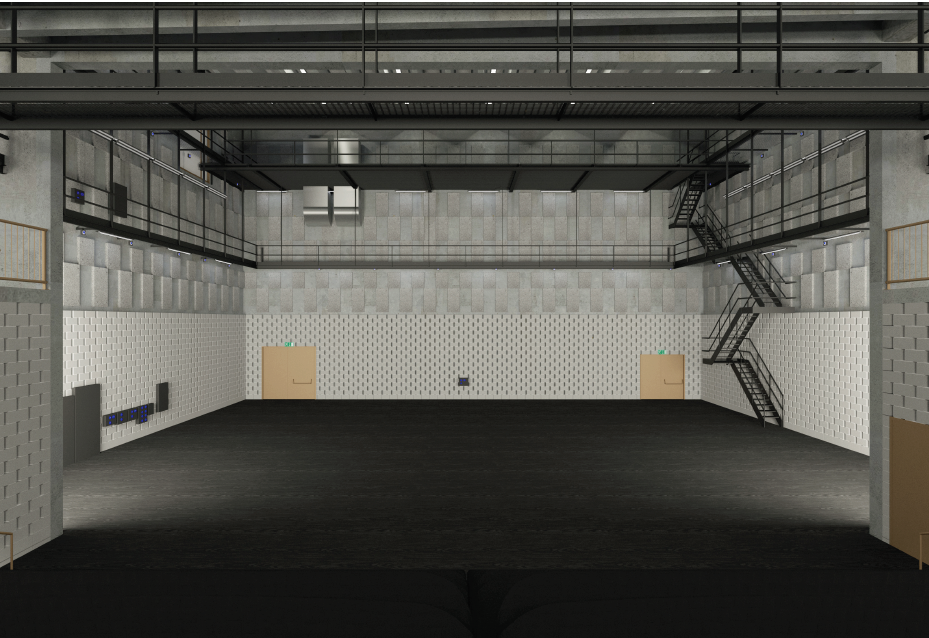 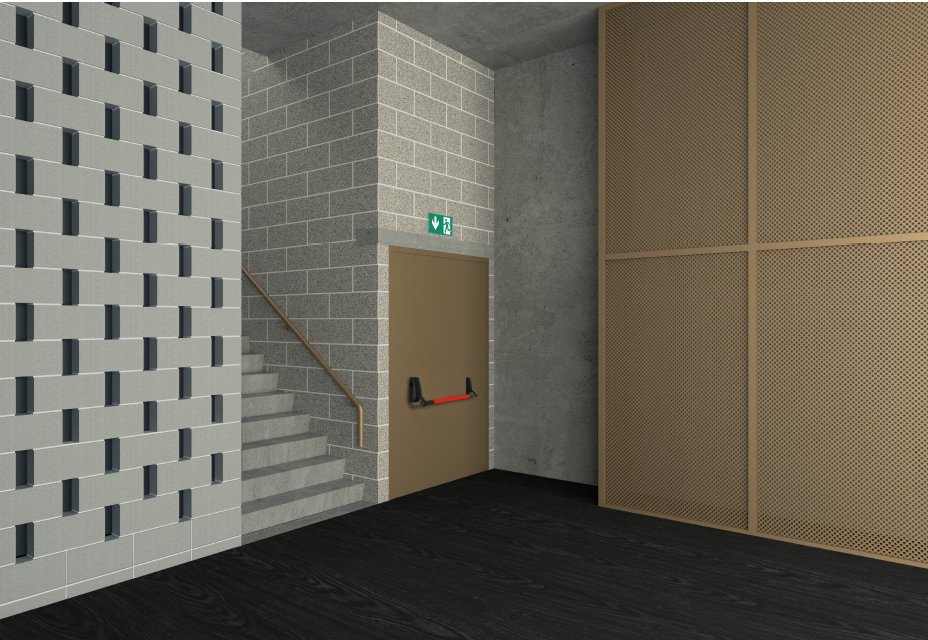 Filmstudio
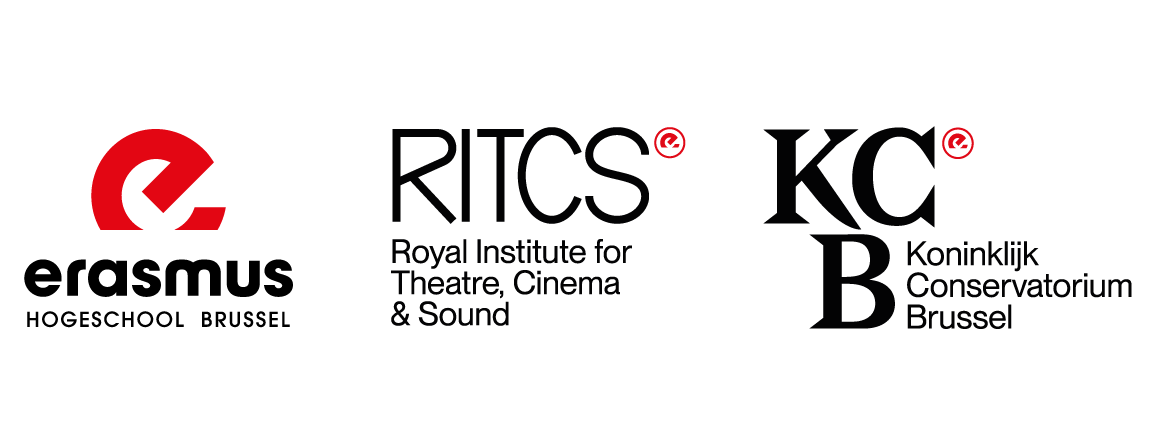 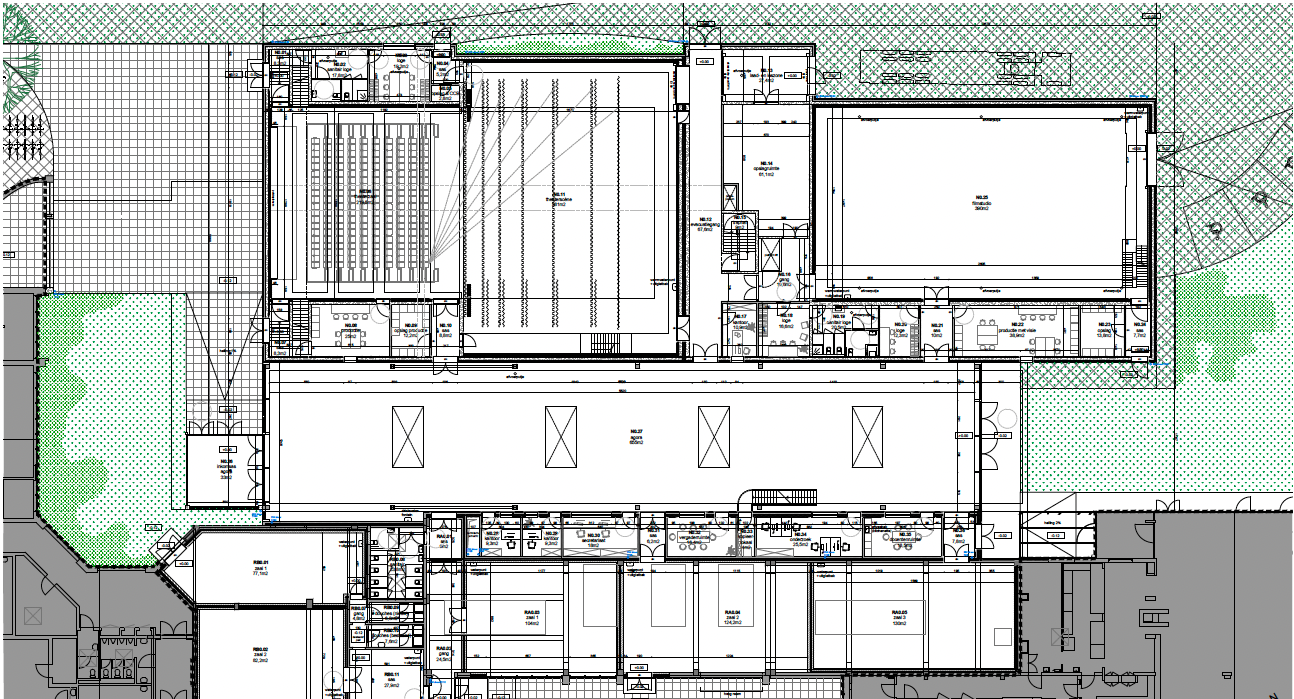 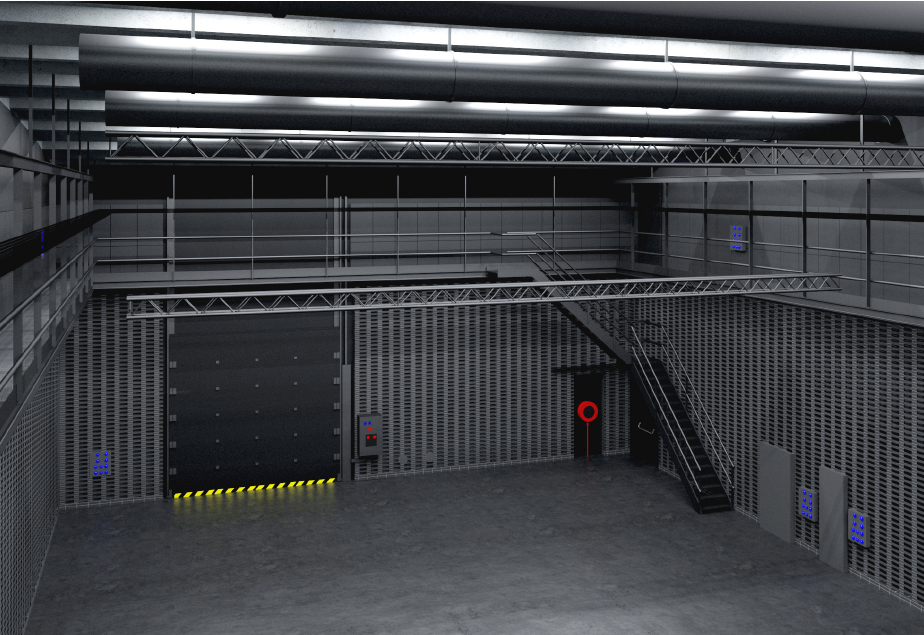 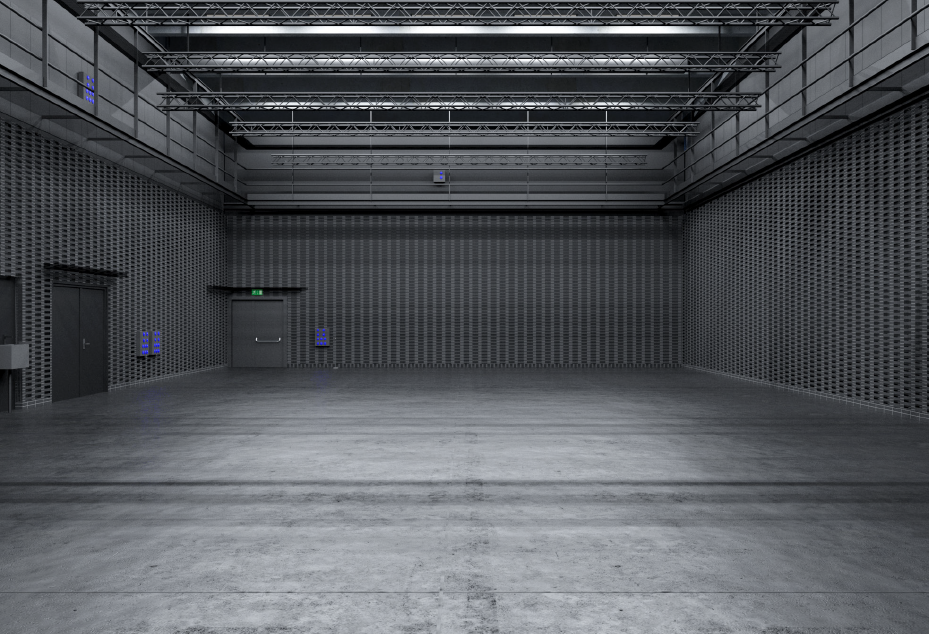 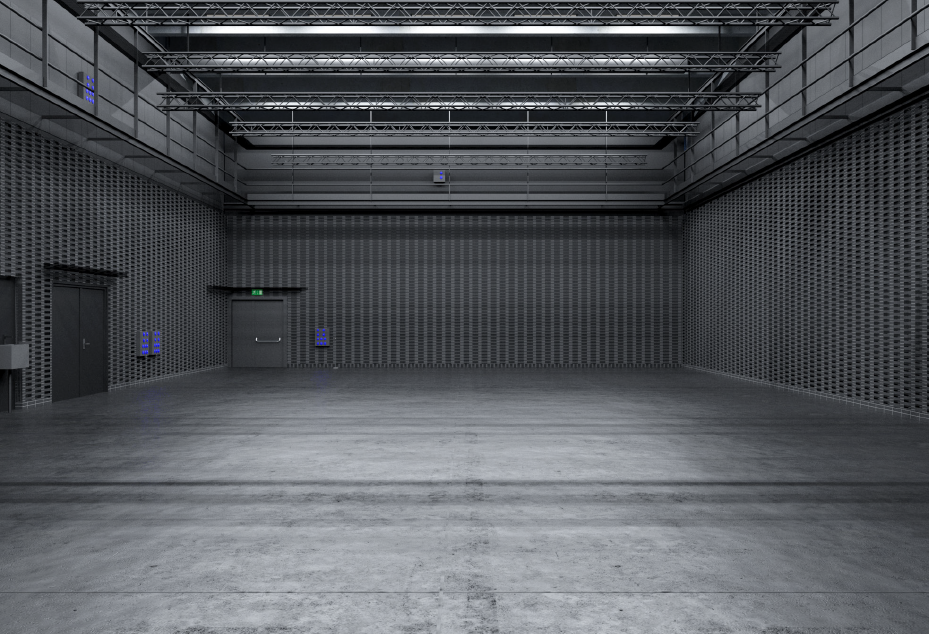 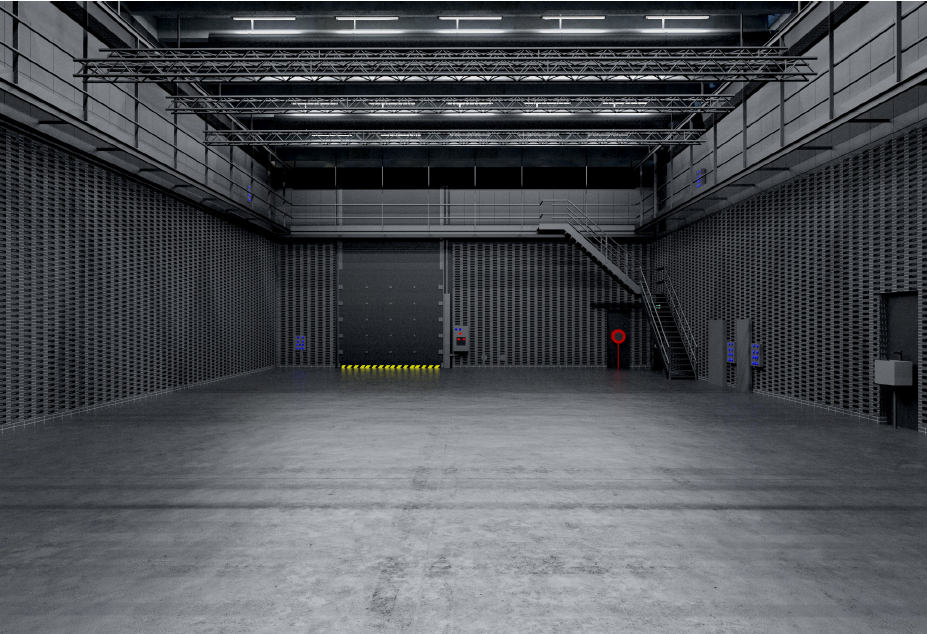 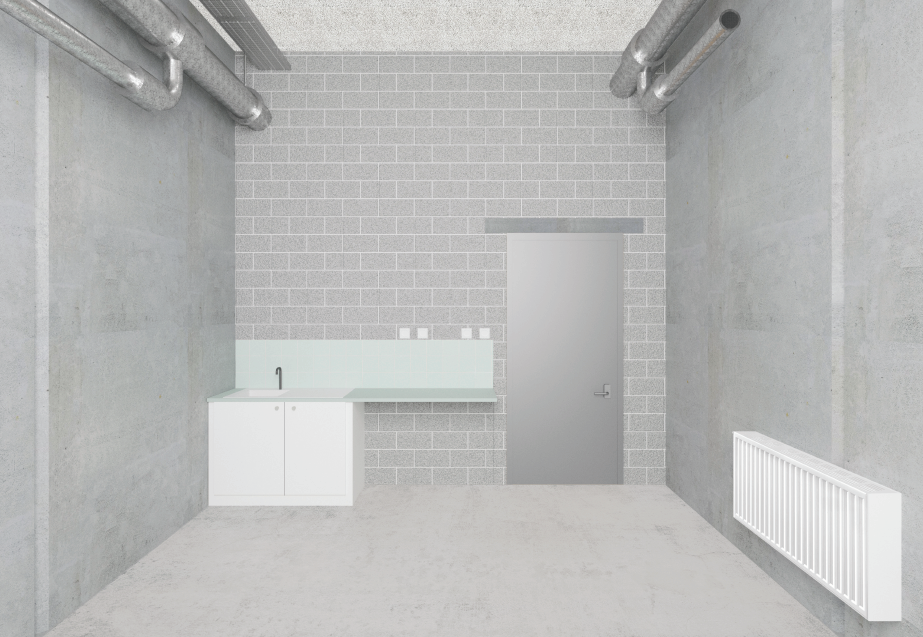 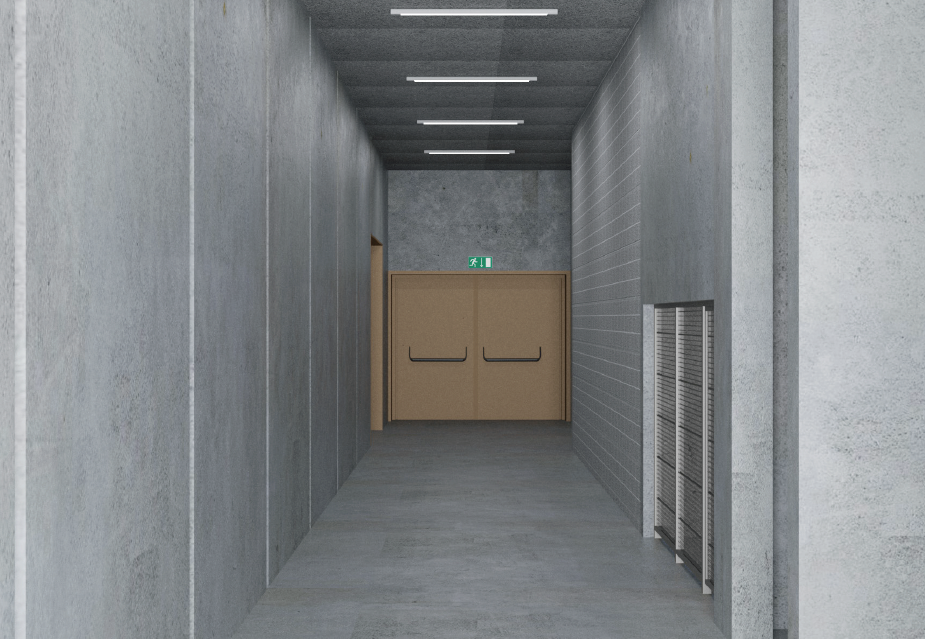 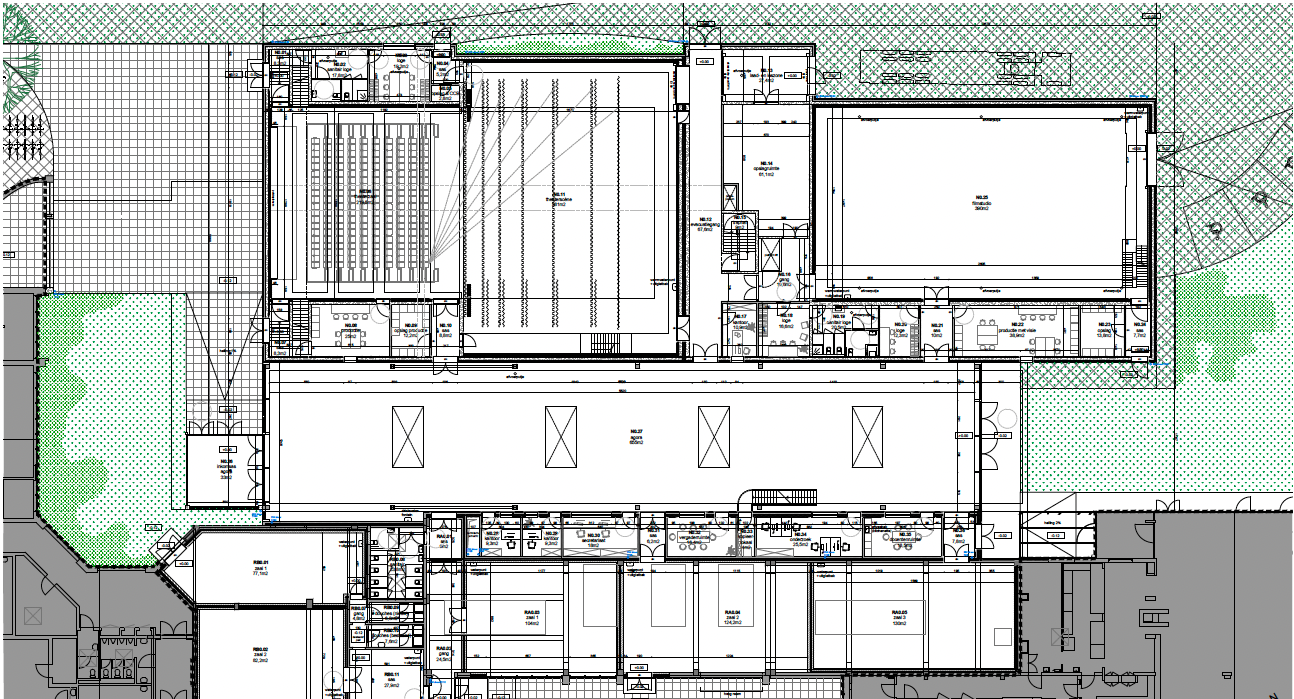 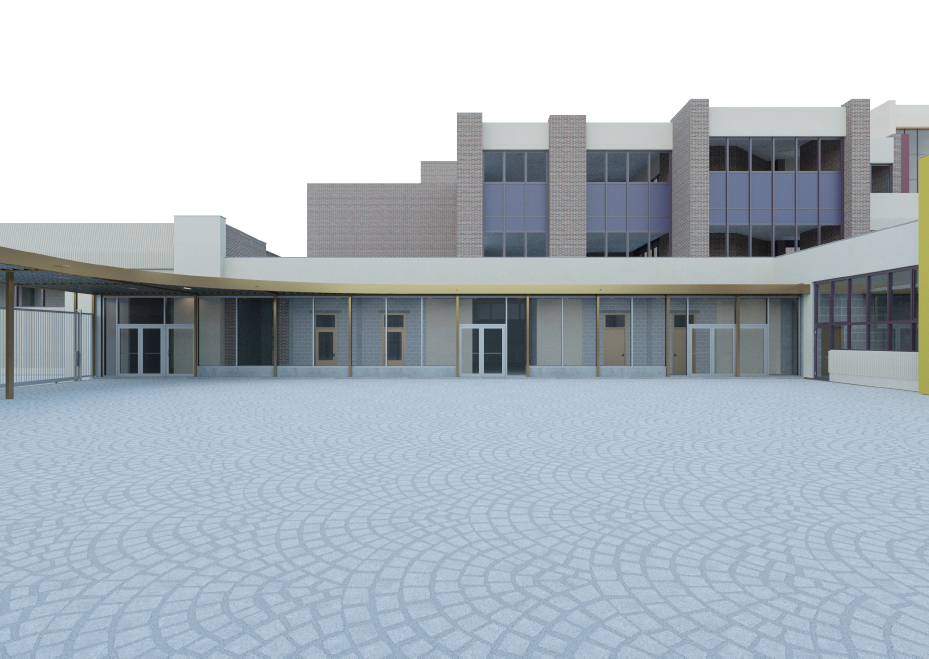 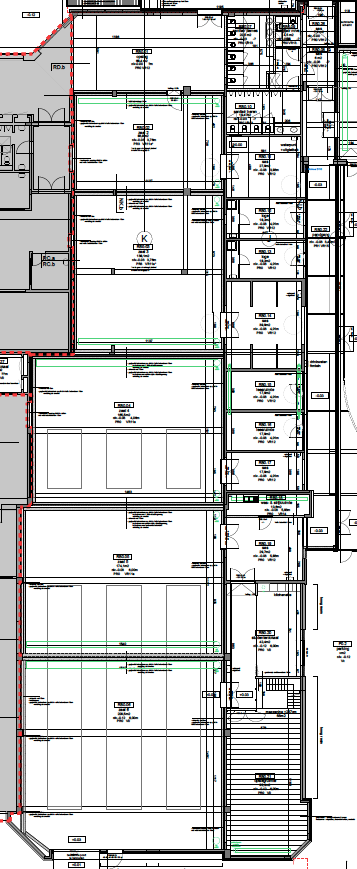 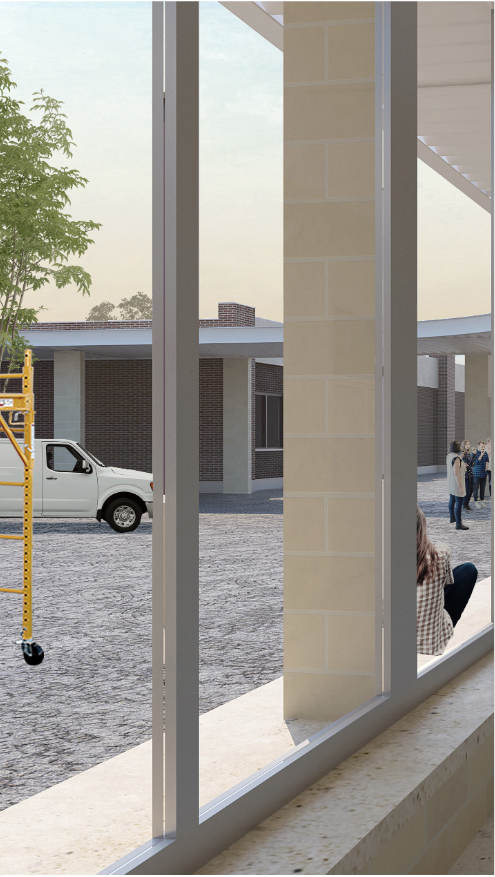 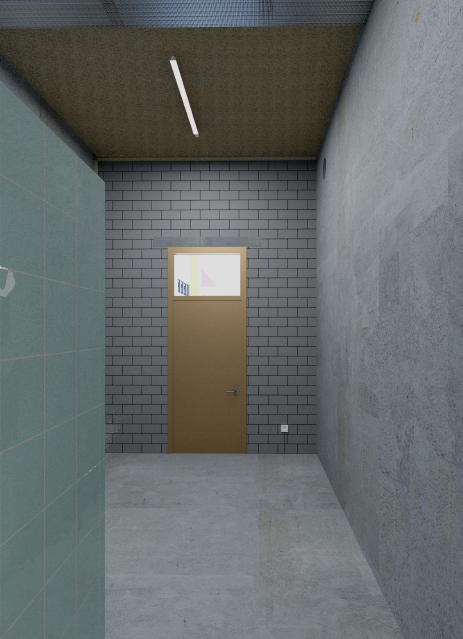 Studio’s blok C
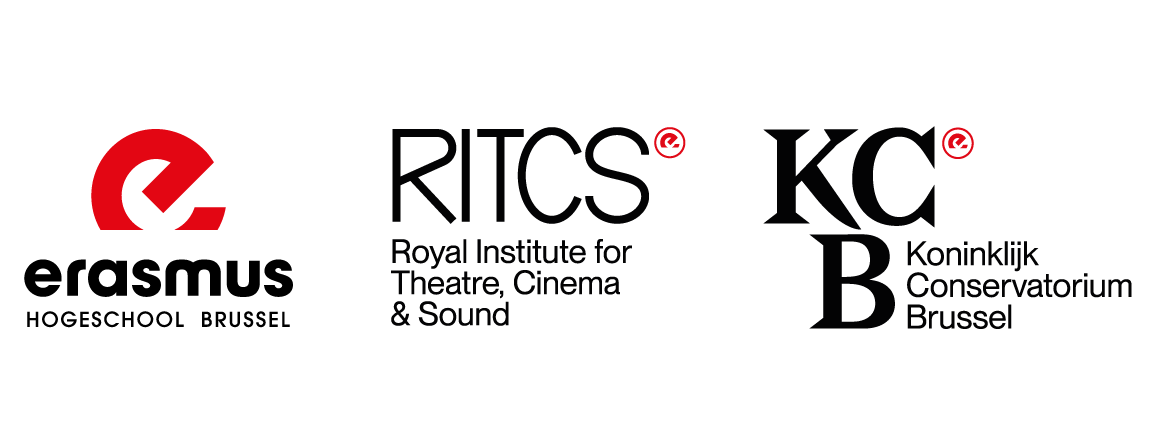 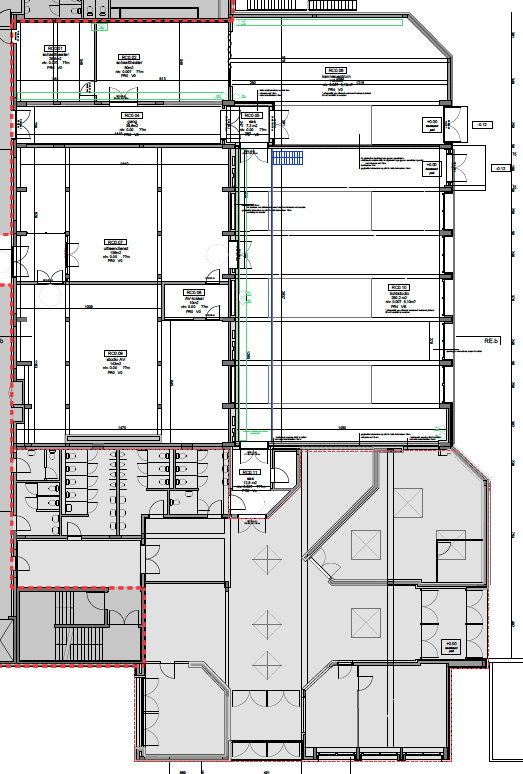 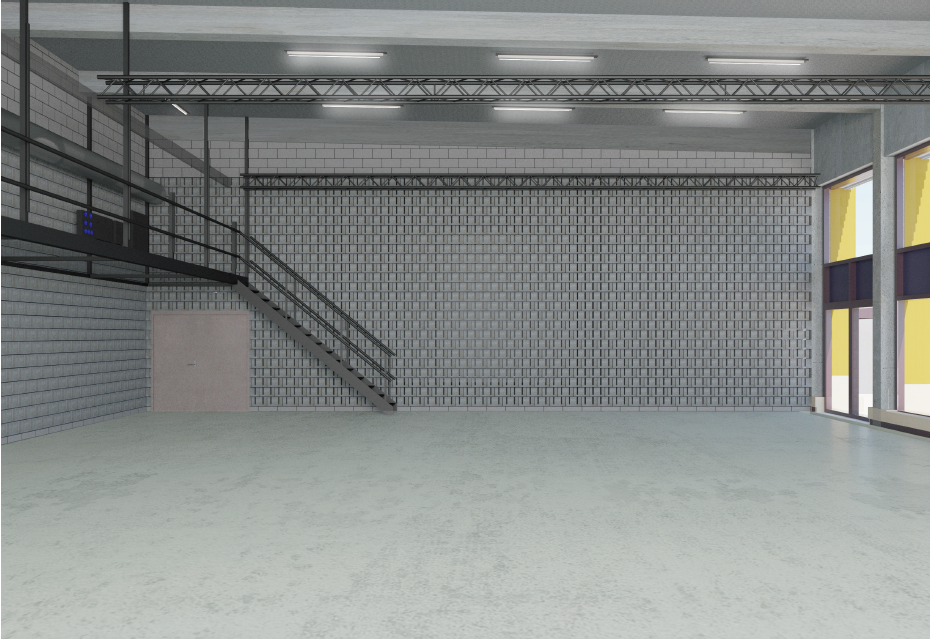 Strategische Doelstelling EHB (SPE4)
We gooien onze deuren open
We zijn een open hogeschool, ingebed in het hart van Europa. We bouwen en versterken bruggen met onze inspirerende en complexe Brusselse omgeving. Onze hogeschool wordt een baken van meertaligheid, diversiteit en inclusie.
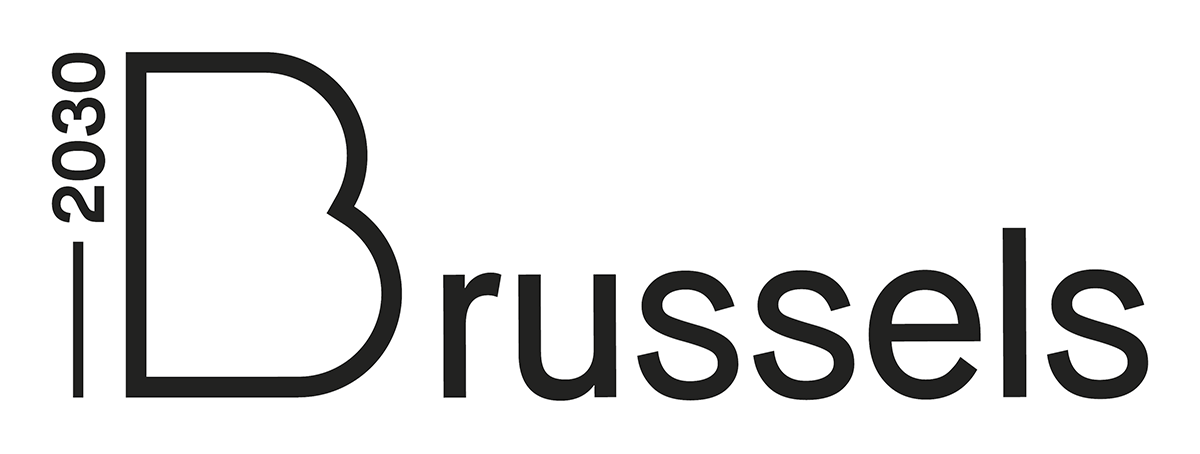 Brussels2030 Stadsmakers
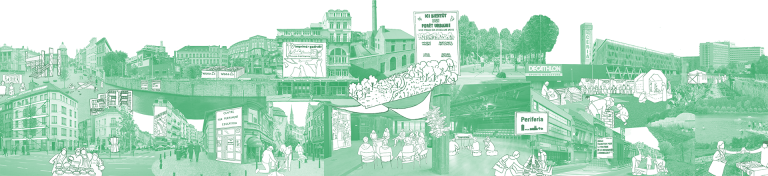 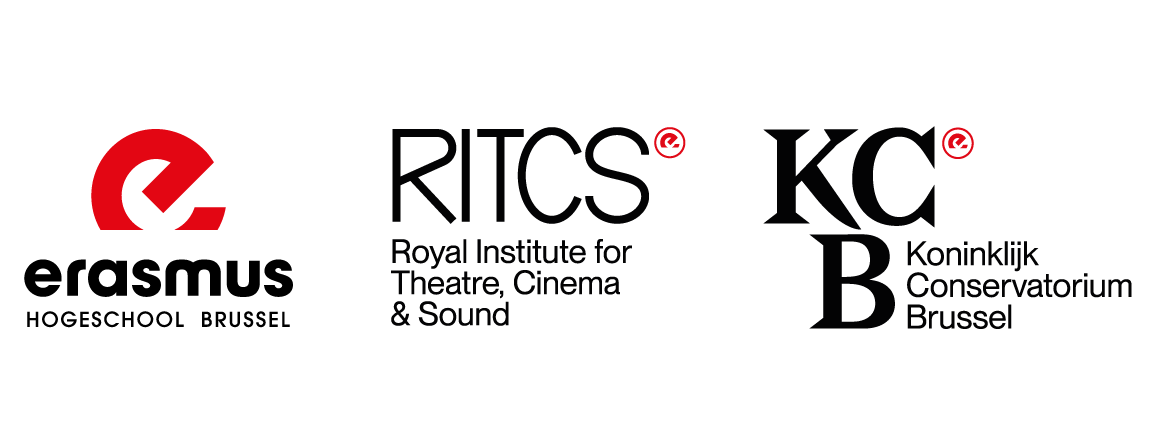 Technologie- én Kunstcampus Kaai
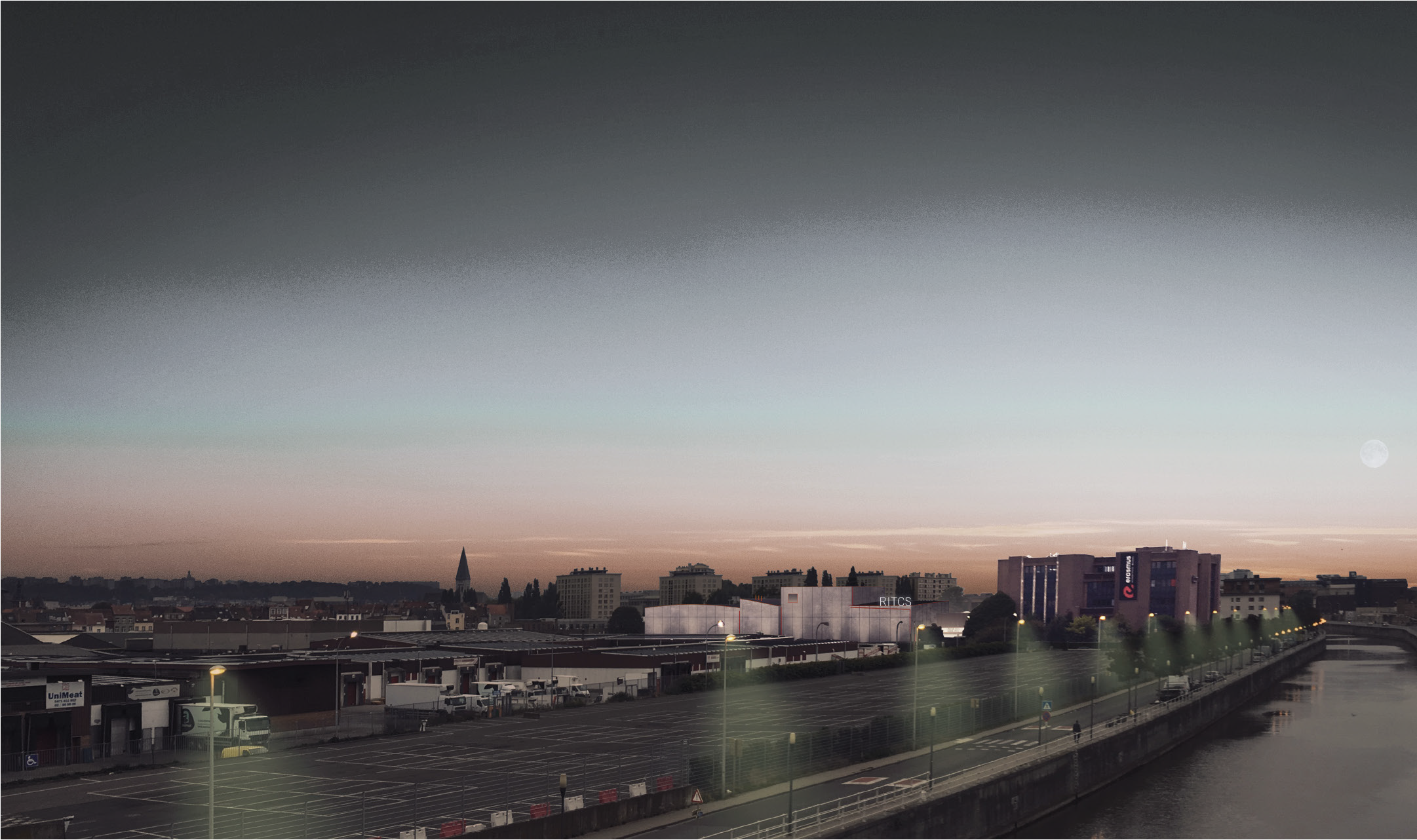 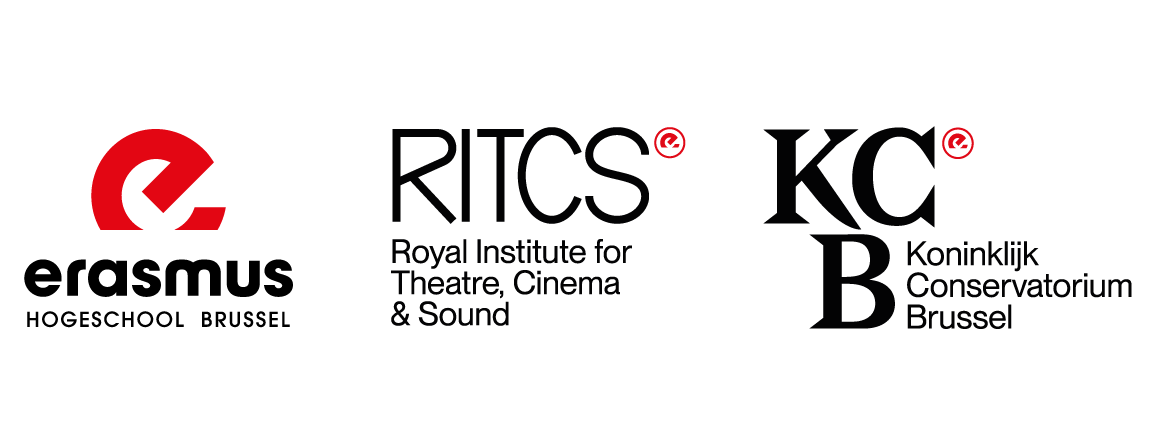